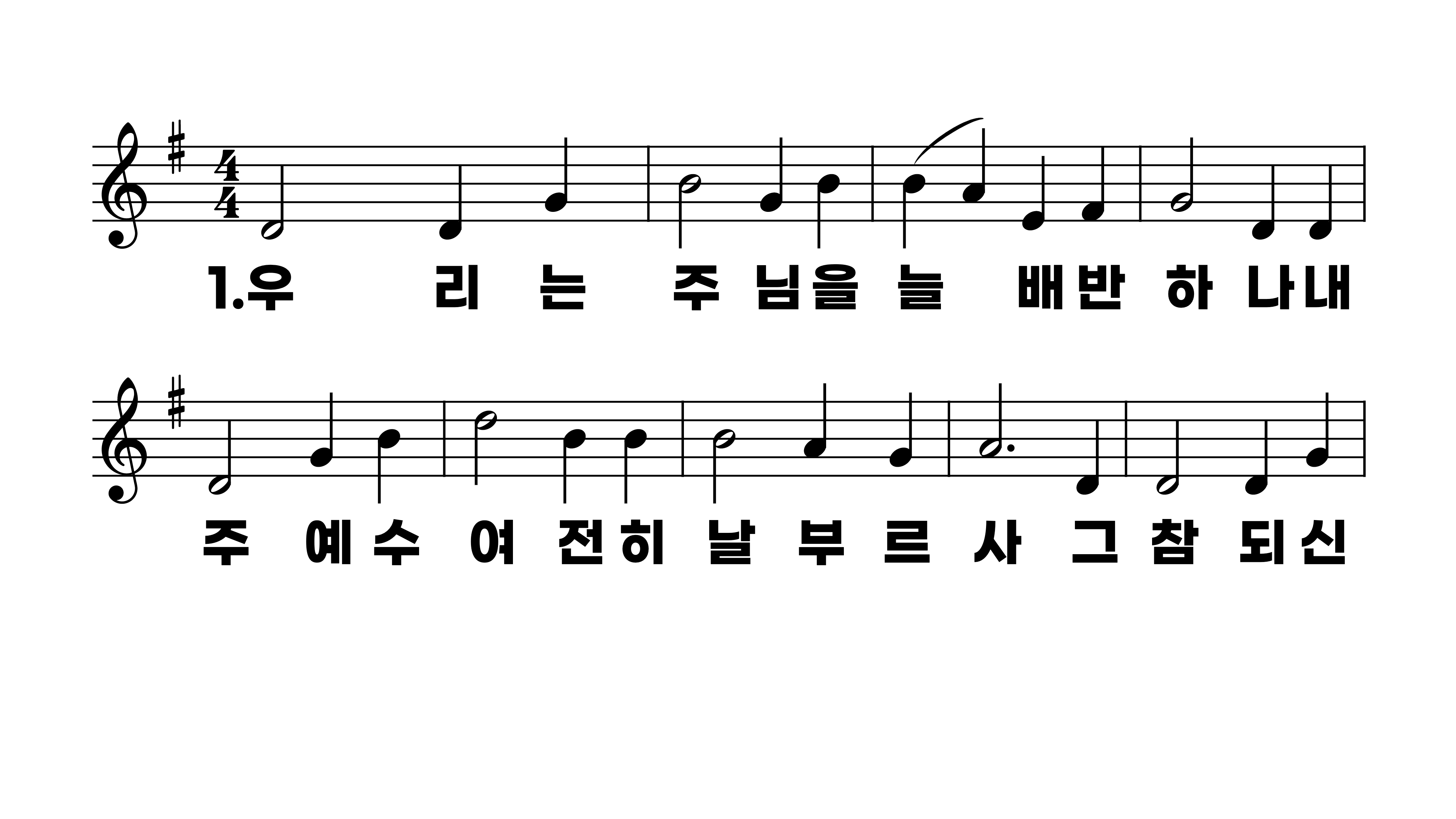 290장 우리는 주님을 늘 배반하나
1.우리는주님
2.주께서풍성
3.무거운짐지
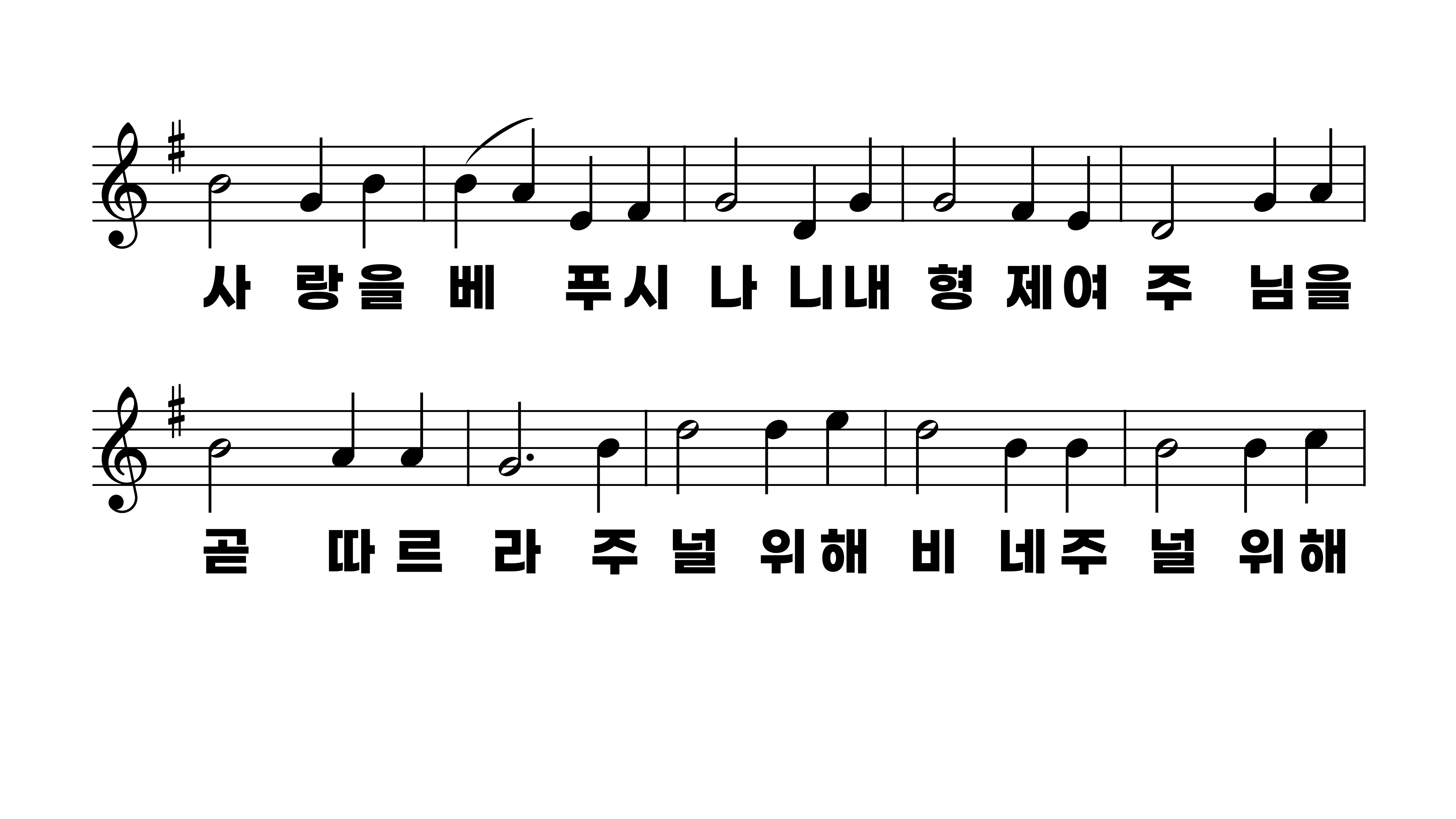 290장 우리는 주님을 늘 배반하나
1.우리는주님
2.주께서풍성
3.무거운짐지
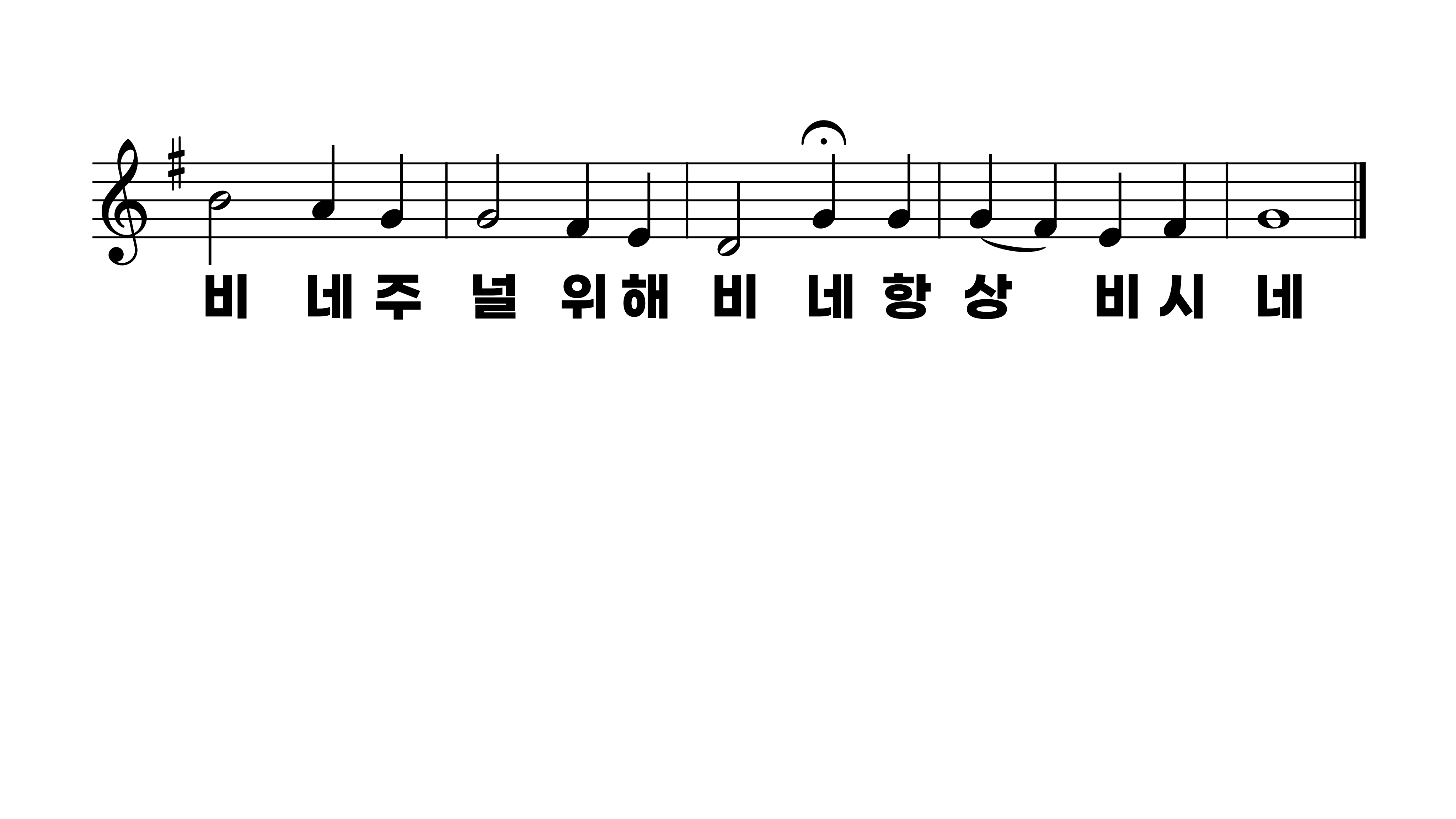 290장 우리는 주님을 늘 배반하나
1.우리는주님
2.주께서풍성
3.무거운짐지
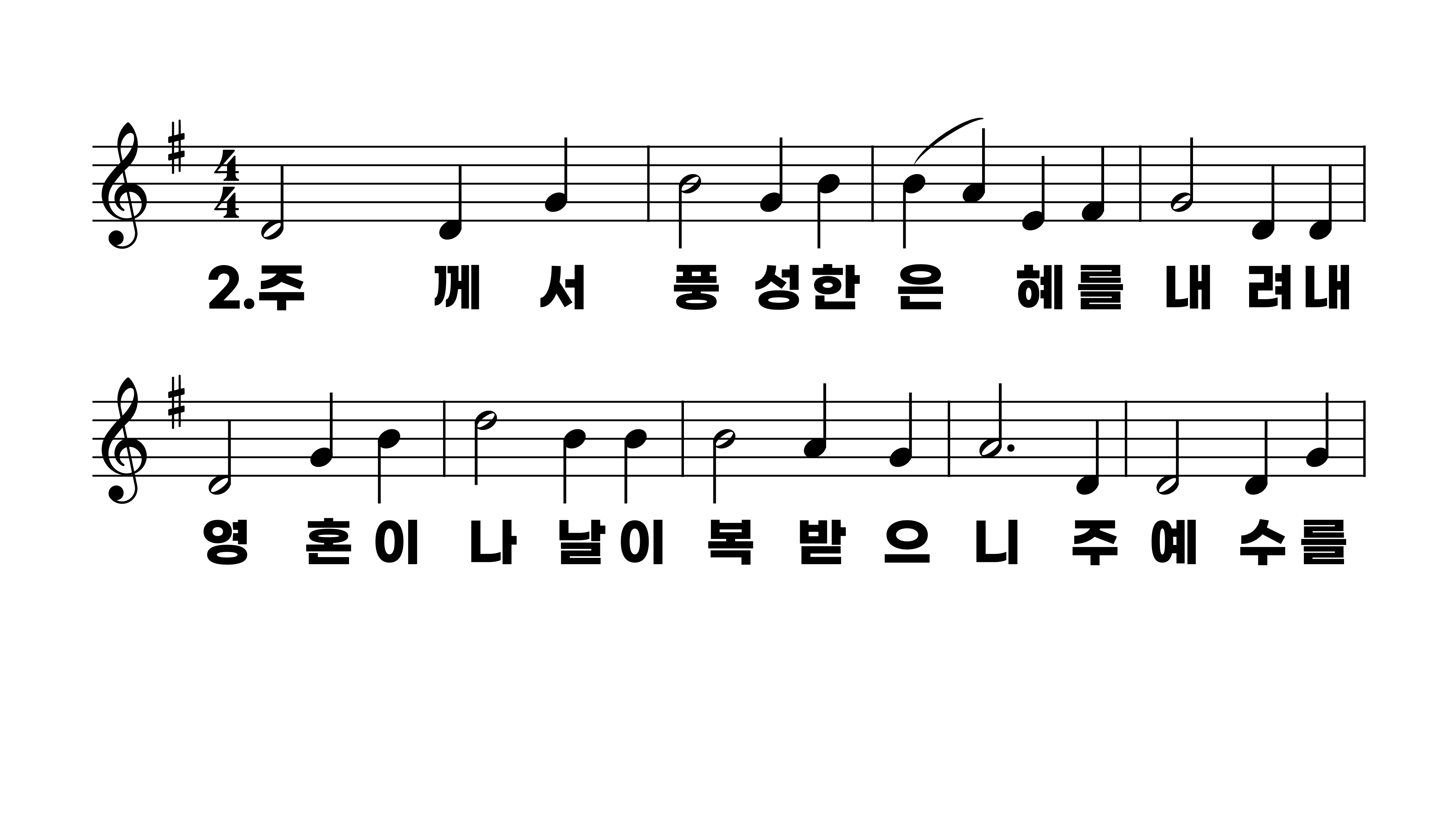 290장 우리는 주님을 늘 배반하나
1.우리는주님
2.주께서풍성
3.무거운짐지
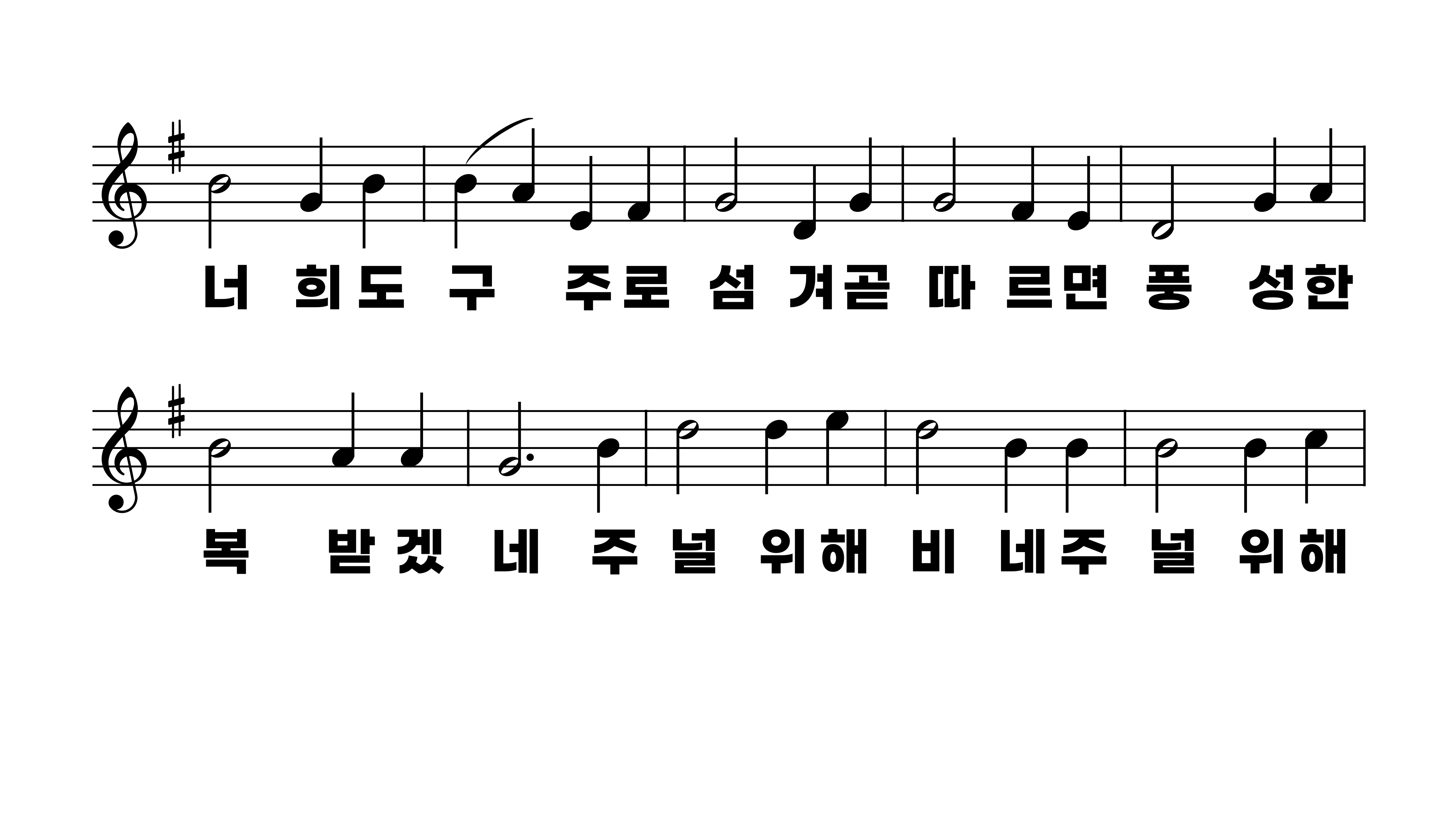 290장 우리는 주님을 늘 배반하나
1.우리는주님
2.주께서풍성
3.무거운짐지
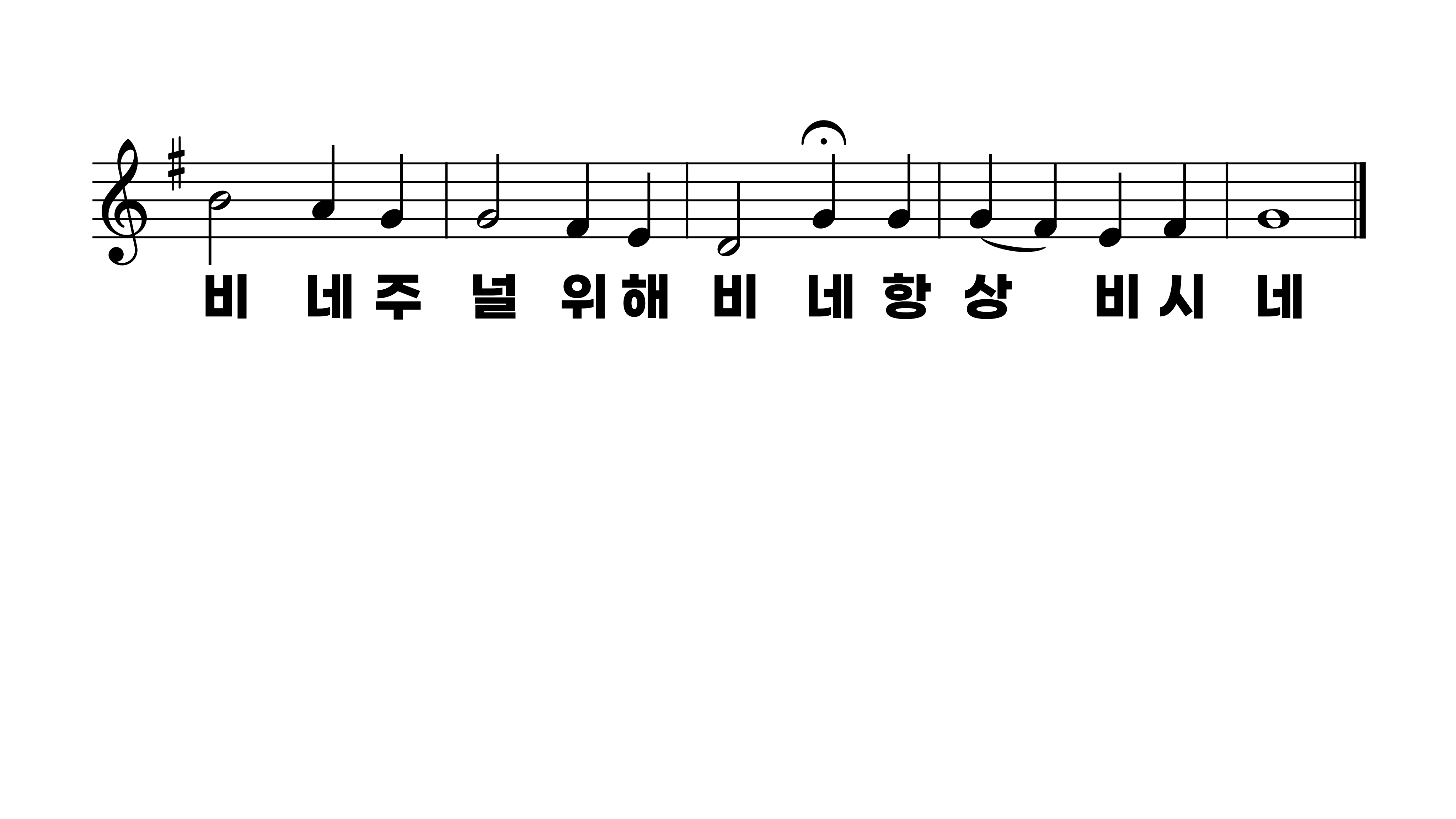 290장 우리는 주님을 늘 배반하나
1.우리는주님
2.주께서풍성
3.무거운짐지
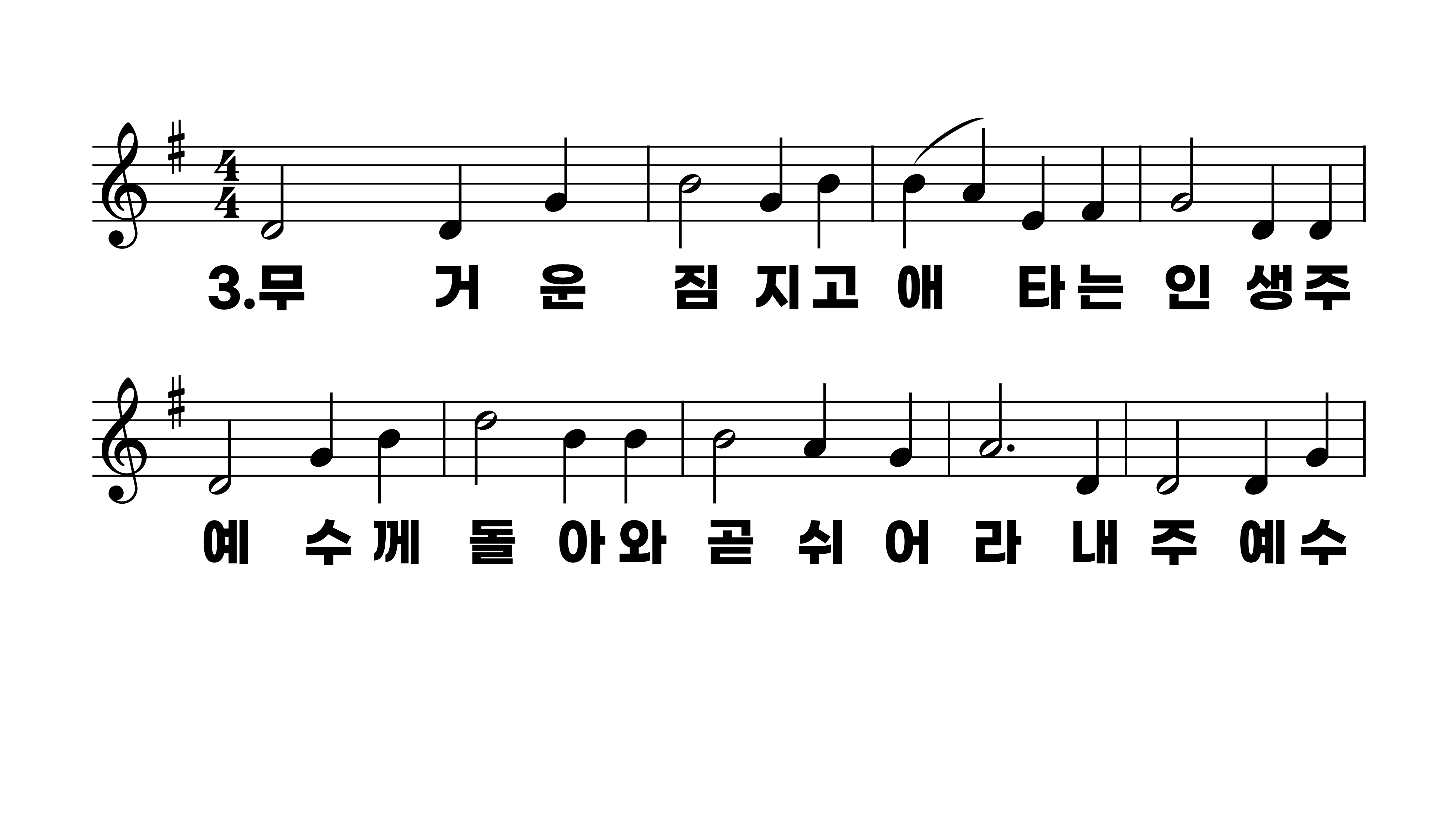 290장 우리는 주님을 늘 배반하나
1.우리는주님
2.주께서풍성
3.무거운짐지
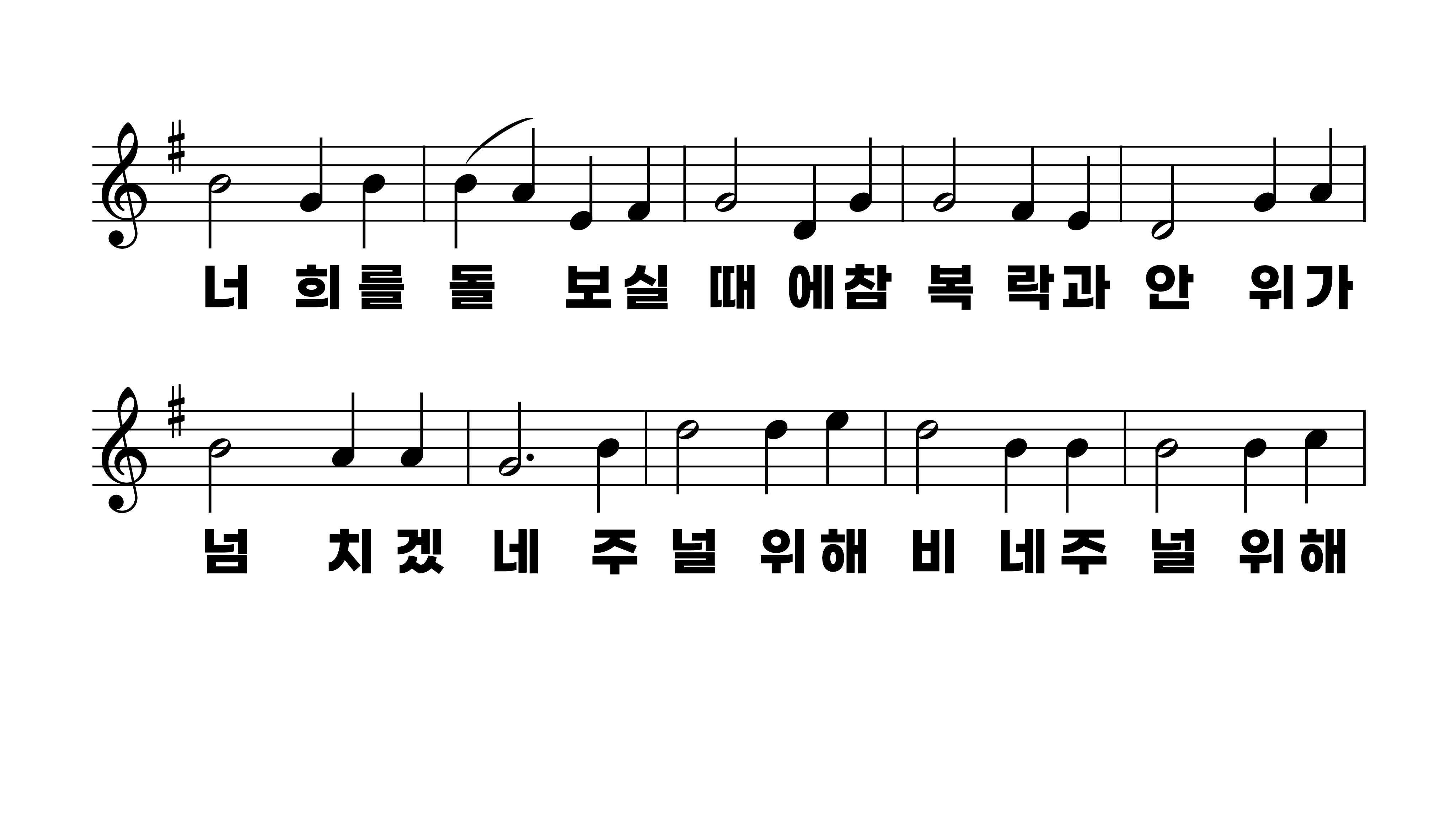 290장 우리는 주님을 늘 배반하나
1.우리는주님
2.주께서풍성
3.무거운짐지
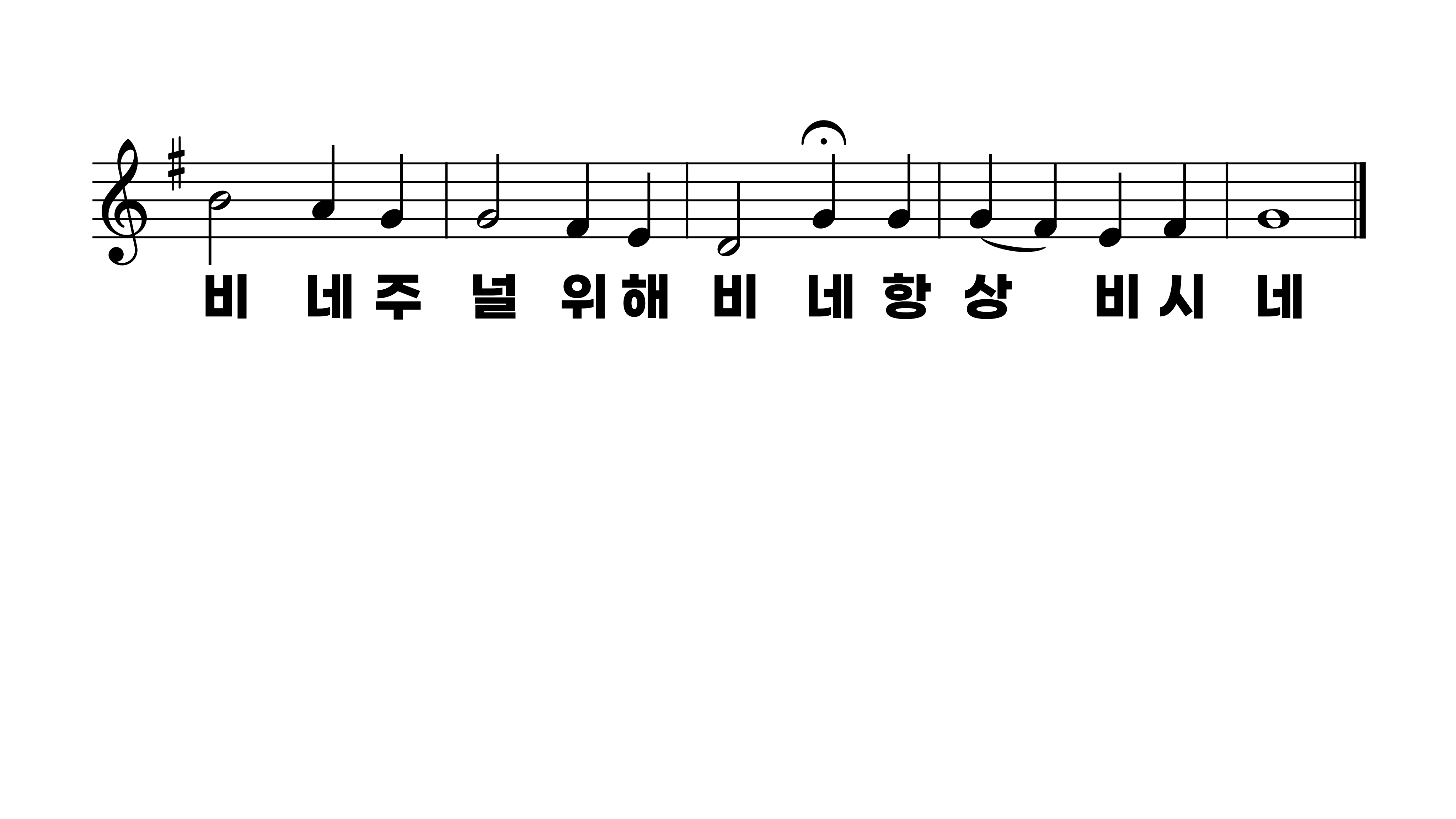 290장 우리는 주님을 늘 배반하나
1.우리는주님
2.주께서풍성
3.무거운짐지